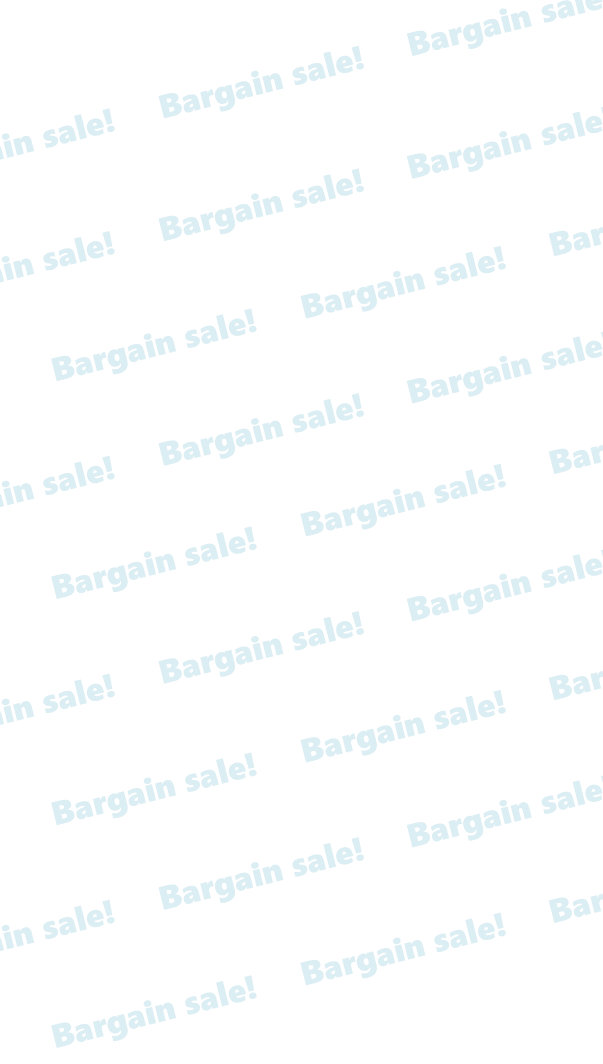 ２０２４（令和6）年
１１月２7日(水)～２８日(木)
講師　深水　健司　師
（本願寺派布教使／四州教区 今治組　太平寺 住職）
会場　本願寺長崎教堂
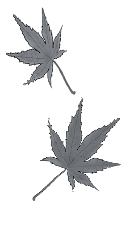 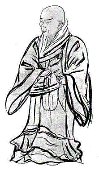 報
恩
講
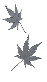 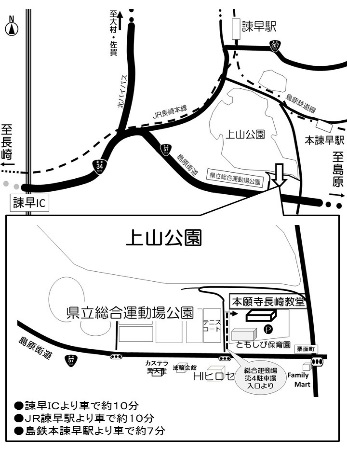 27 日 (水)
28 日 (木)
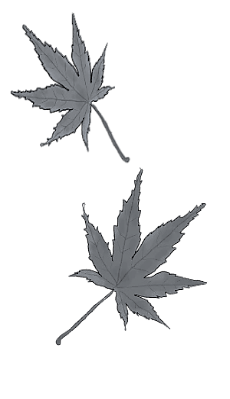 １１時　帰 敬 式
本願寺長崎教堂
１０時　日中法要　　
　　　　　　　※ ９ 時 受付
１４時　逮夜法要　
　　　　　　　※ １３ 時 受付
本願寺長崎教堂
　　報 恩 講
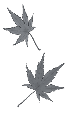 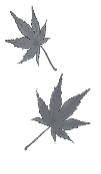 １７時３０分　　
　　　仏教讃歌のつどい
〇お勤め
　『報恩講作法 第二種』
　『御俗姓』拝読
　　　拝読者　本願寺長崎教堂 主管
〇ご法話（１席　６０分）
〇お勤め
　『大師影供作法』
〇ご法話（２席　各４０分）
１８時　初夜法要　　
　　　　　　※ １７ 時 受付
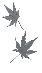 (１２ 時 頃　終了)
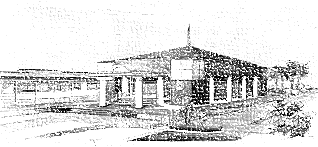 〇お勤め
　『往生禮賛偈（日没）』
　『御伝鈔』拝読　上・下巻
　　　拝読者　島原北組 正覚寺
　　　　隈　部　蓮　音　師
〇ご法話（１席　４０分）
(２１ 時 頃　終了)
27日17時よりあずき粥を用意しております。
　28日はお斎（お持ち帰り用）をご用意いたしております。
　ご参拝の方は、予め１１月20日（水）までに各お寺又は、長崎教区教務所までお申し込み
　ください。その他、ご不明な点等ございましたら下記までお問い合わせください。
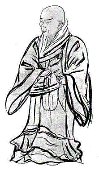 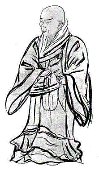 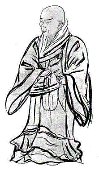 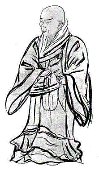 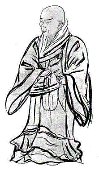 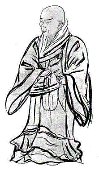 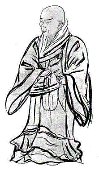 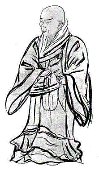 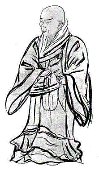 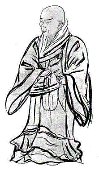 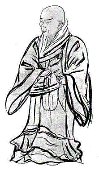 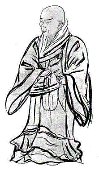 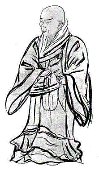 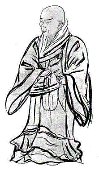 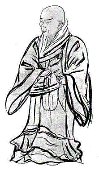 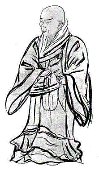 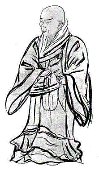 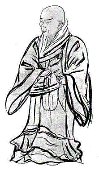 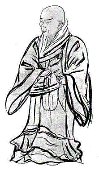 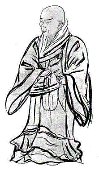 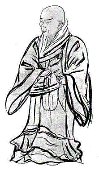 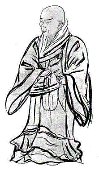 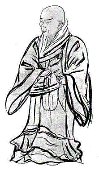 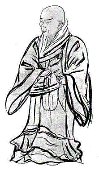 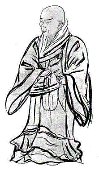 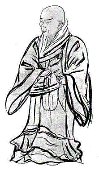 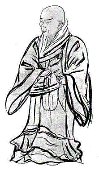 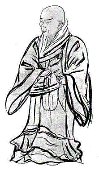 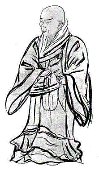 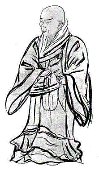 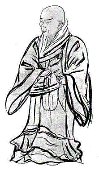 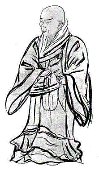 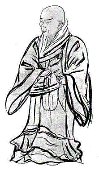 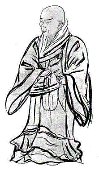 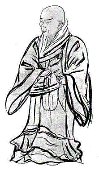 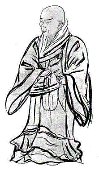 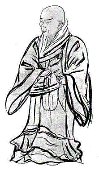 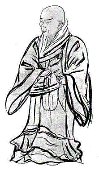 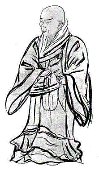 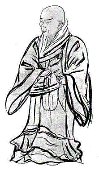 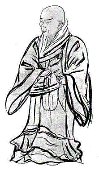 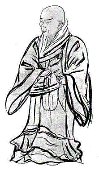 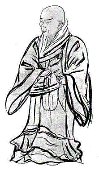 【お問い合わせ】
本願寺長崎教堂／長崎教区教務所
〒854-0045　長崎県諫早市新道町50番地3　
TEL　0957－22－3011　　FAX　0957－24－0761
どうぞ皆様お誘い合わせのうえ、ご参詣ください。
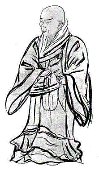 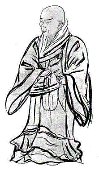 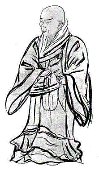 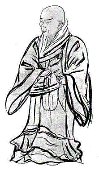 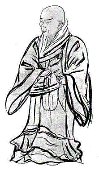 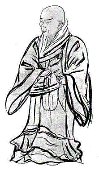 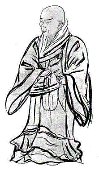 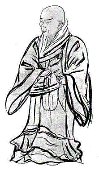 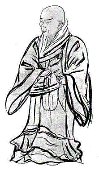 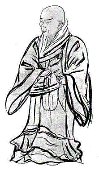 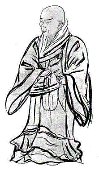 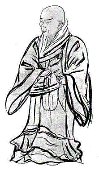 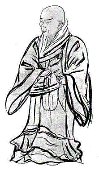 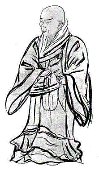 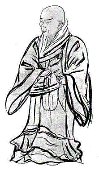 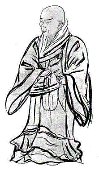 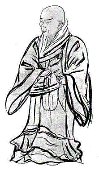 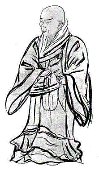 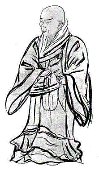 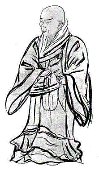 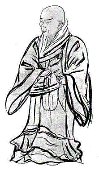 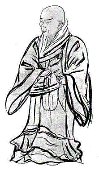 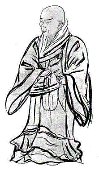 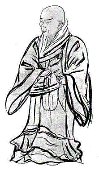 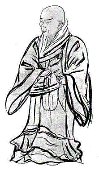 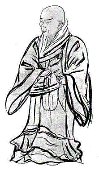 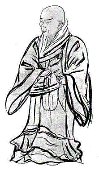 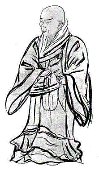 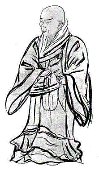 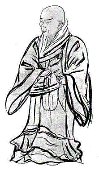 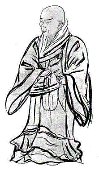 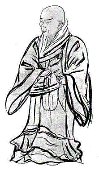 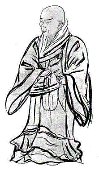 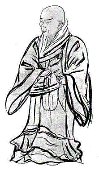 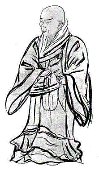 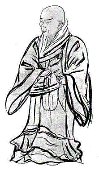 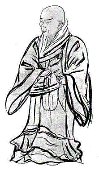 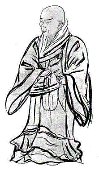 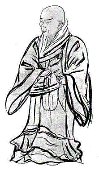 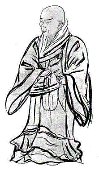 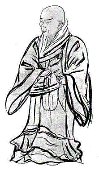 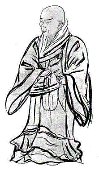 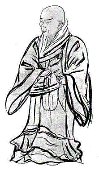 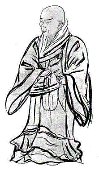